درس زبان آموزیموضوع :قصه گویی
نام استاد:
بهاره رشیدی هنر
رشته تربیت مربی کودک 
ترم 2
تاریخچه قصه گویی
قصه برای سرگرمی درباریان (هزار و یک شب و گوسان ها)
قصه برای مکانهای عمومی( نقالی)
خرد نامه ها( کلیله و دمنه)
قصه هایی برای درمان بیماری( تقویم الصحه) 
قصه هایی برای آموزش کودکان( افسانه آسوریک)
قصه در کتاب های درسی مکتب خانه ها
ارکان اصلی قصه گویی
قصه
قصه گو
مخاطب
ایران مهد قصه های کهن
قصه گو
چگونه قصه گو شویم؟
قصه گویی احساس کردنی است. یاد گرفتنی نیست!
زیاد قصه بخوانید و گوش کنید .
قصه گویی یک هنر فردی است.
در روز تمرین با آینه و با کودکان داشته باشید
نوع قصه گویی خود را شناسایی کنید
اشیا راویان قصه
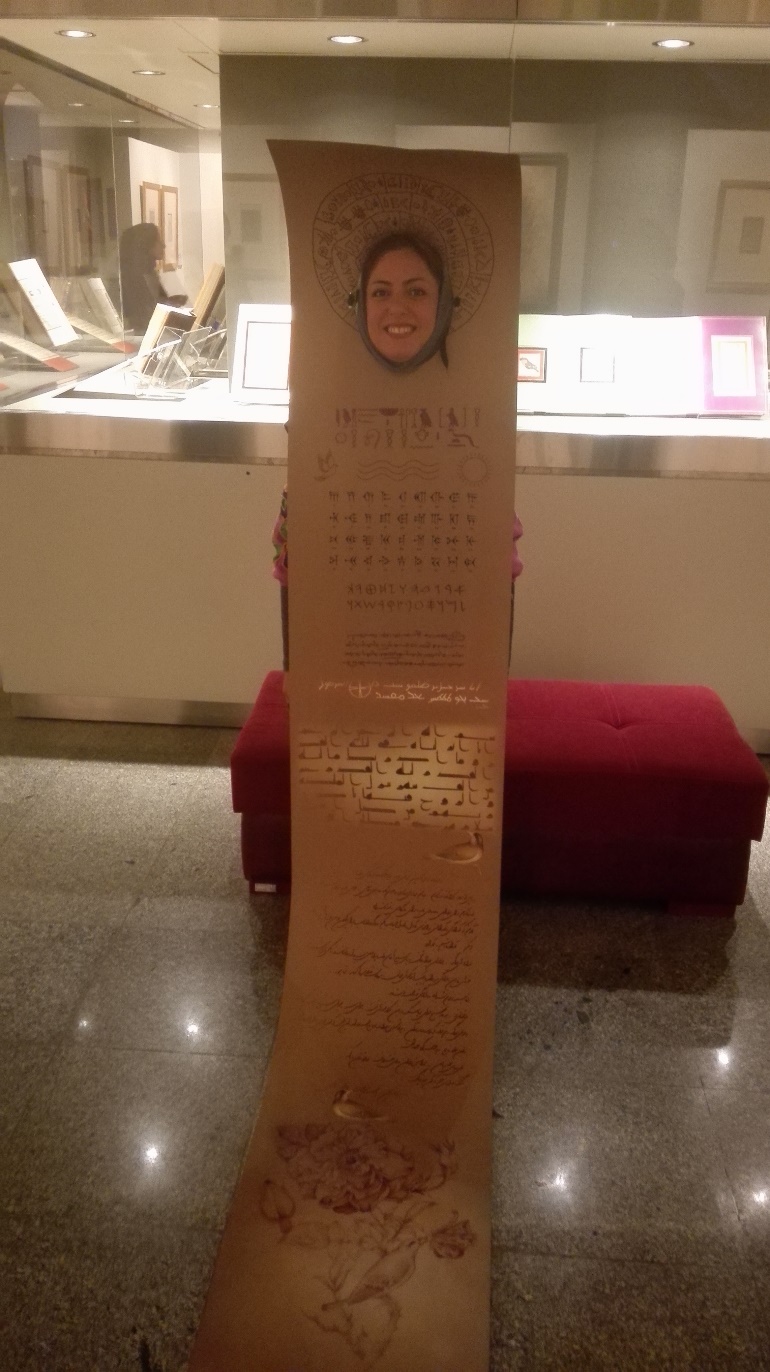 طومار خواب آلود
شجره نامه خانوادگی من
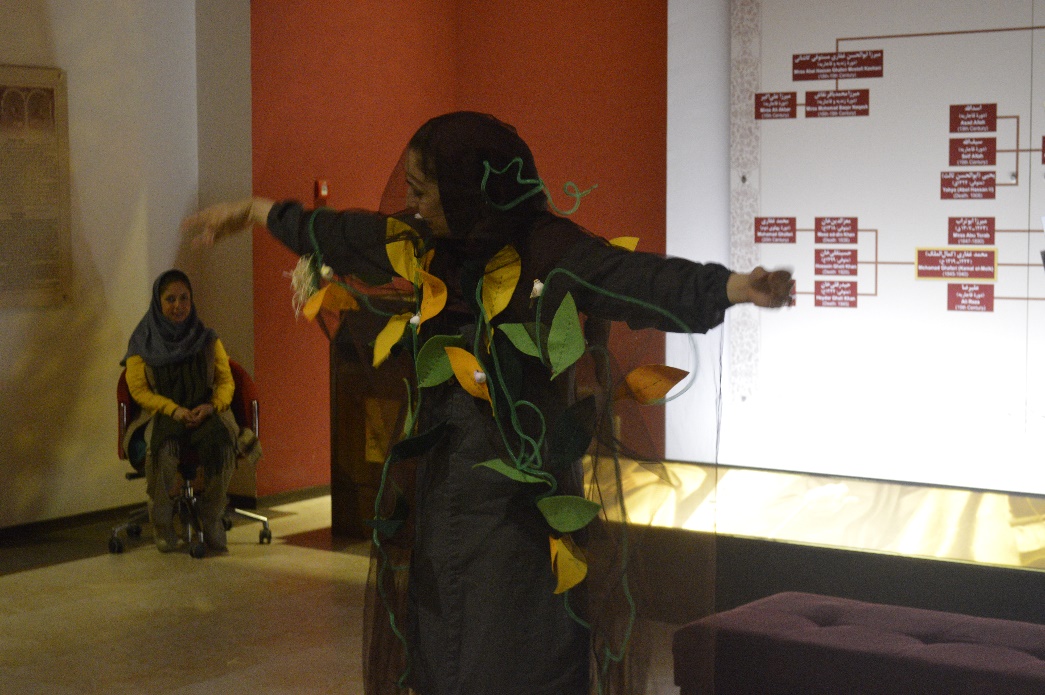 Cockroach Tour of the Science Museum
قصه گویی در موزه کودکان آلمان
قصه
قصه گو باید قصه را دوست داشته باشد.
مخاطب را بشناسد.
با نیاز های جامعه و کودک هماهنگ باشد.
پند اموز نباشد.
پرهیز ز خشونت رعایت شود.
تبعیض نداشته باشد.
قصه های اساطیر
سپندار مز
رپیثون
گیلگمش
بوشاسب دیو
اناهیتا
ارش
افسانه های بومی
شاماران
آق پامیغ
دختر دال
هزار هزار دانه انار
ساری گلین
خاتون چارشنبه
موم ننه 
سنگ صبور 
زوخالو
افسانه های مربوط به جادو
افسانه های مناسبتی
ننه سرما و عمو نوروز
شب چله 
عید غدیر
عاشورا
چهارشنبه سوری
مخاطب
کودک با قصه خود را می شناسد. 
کودک 4 – 6 سال ذهنش پر از چرا است. چگونگی برایش معنایی ندارد. 
کودک با قصه نیازش به ایجاد نقشه هایی برای تحلیل داده های حسی خود بر طرف می شود.
مرحله ی طولانی چرا ها.
چرا آتش می سوزد؟ چون گرم است.
چرا گرم است؟ چون چوب انرژی تولید می کند.
چرا انرزی تولید می کند؟ 
افسانه ها از چراها سخن می گویند برای همین به دل کودکان می نشینند.
شاهزاده به زیر آب می رود تا انگشتر گمشده را پیدا کند.نیازی به کپسول ندارد.
گره داستان
قصه باعث ایجاد گره و در ادامه باز گشایی گره می گردد.
شخصیت ها ی خوب و بد هر دو در قصه ها زندگی می کنند . درست مثل والدین و یا مربیان کودک
صدای مادر یا مربی
کودکان اغلب غیبت فیزیکی و یا ذهنی والدین در زندگی بچه رخ می دهد. قصه گویی فرصتی است برای  حضور صد در صد مادر  و یا مربی و تحت نظر داشتن تمام حرکات قصه گو  توسط کودک  رخ دهد.
انواع قصه گویی
قصه گویی با ابزار( لباس، پرده، عروسک و دیگر اشیا)
قصه گویی ساده 
قصه گویی تعاملی 
قصه گویی خلاق
هفت موزه هفت قصه
یکی بود یکی نبود
نمایشگاه نشستن و قصه ملک جمشید
عرصه ای برای کشف و جستجو
قصه های اساطیر( نگهبان زمین)
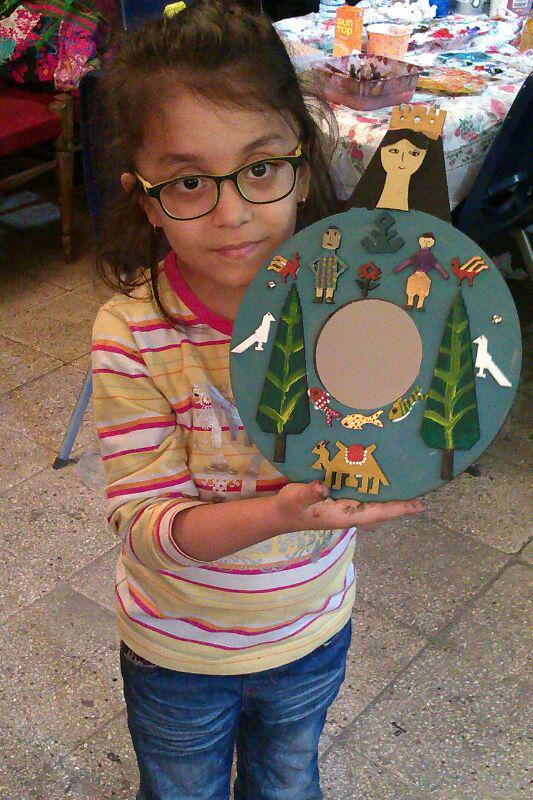 گردش در موزه با گل بی بی
موزه: مجموعه فرهنگی کاخ موزه سعدآباد
هدف: آشنایی با آثار ملموس و غیرملموس
اشیا: عروسک خراسان جنوبی
زمان: هفته کودک
مکان: فضای درونی و بیرونی کاخ موزه
بازدید کننده: مخاطب آزاد
روش قصه گویی: قصه گویی فانتزی
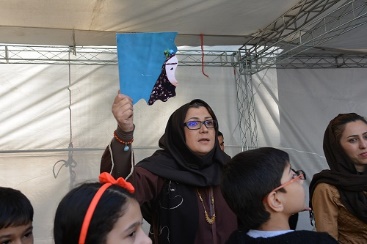 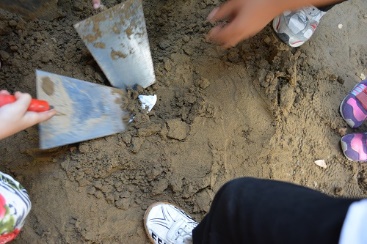 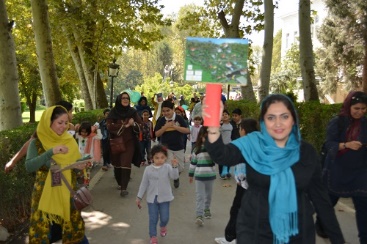 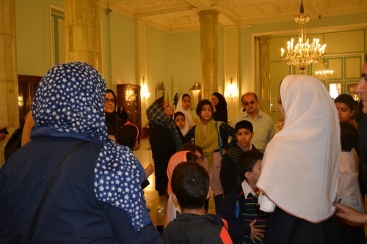 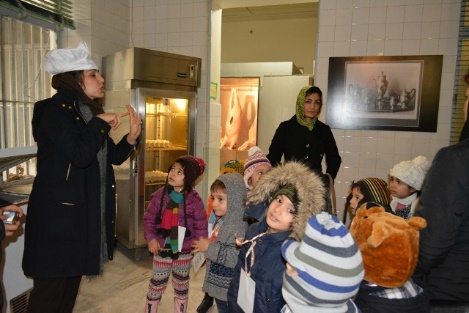 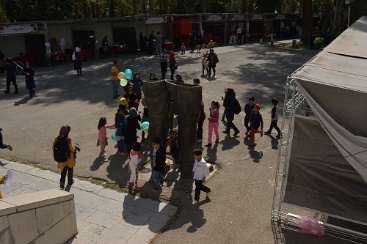 شبیه سازی فضای کتاب در محیط قصه
گل های ختمی بر روی دیوار
موزه: باغ گیاه شناسی ملی ایران
هدف: معرفی باغ 
اشیاء: گیاهان و جانوران
زمان:آبان ماه-2 ساعت
مکان: فضای بیرونی باغ گیاه شناسی ملی ایران
بازدید کننده:مهدکودک
روش قصه گویی:کتاب خوانی
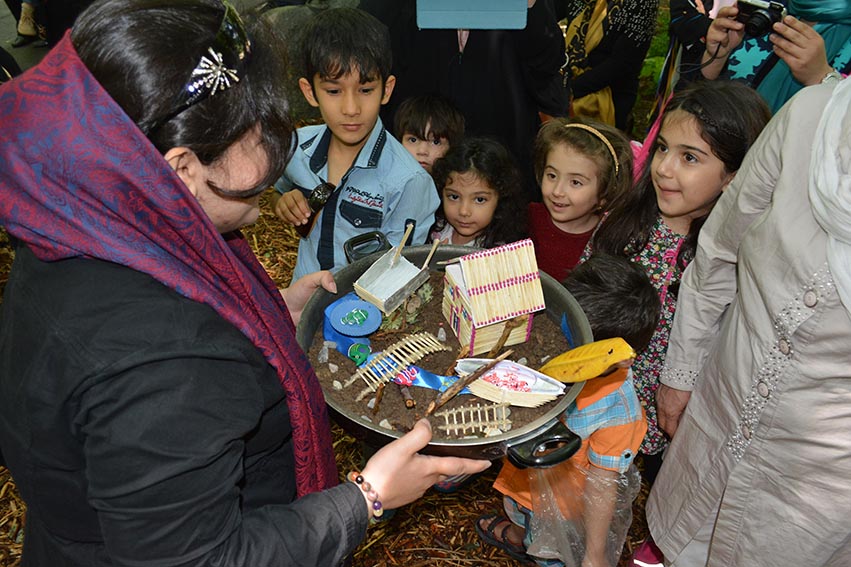 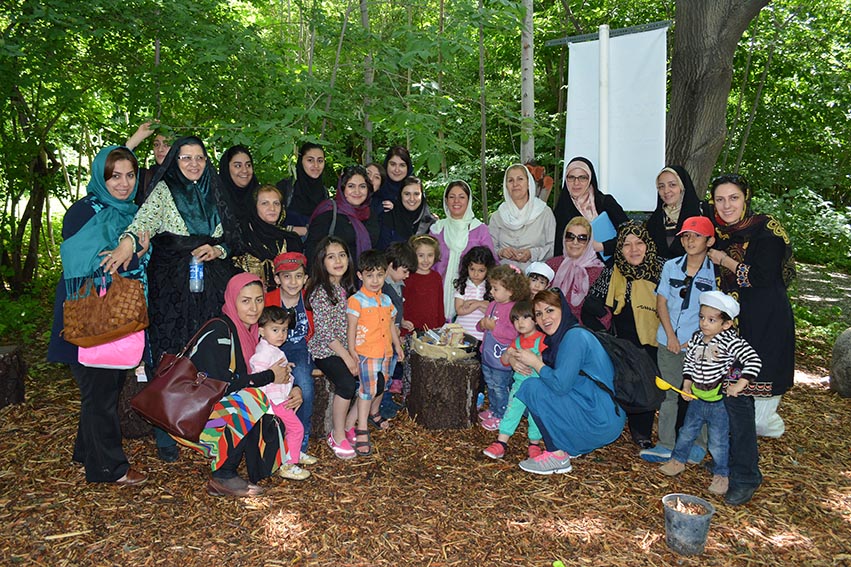 باغ قصه ها – راز قصه ها
شرح فعالیت باغ قصه ها
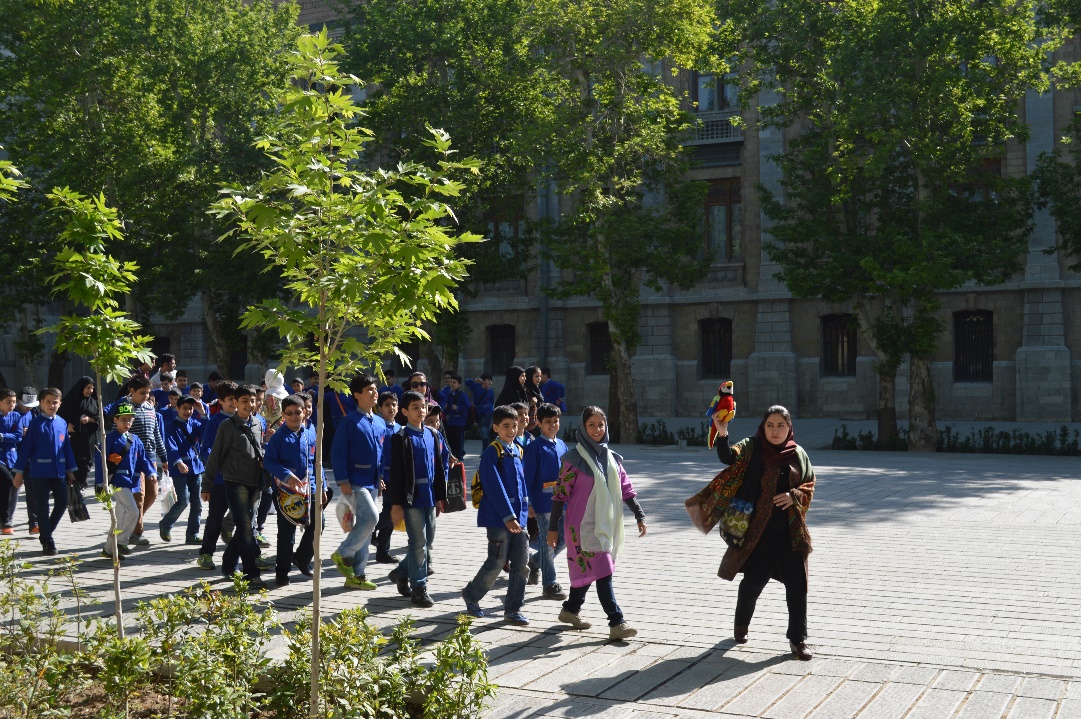 طومارخواب آلود
موزه: ملک
هدف: آشنایی با تاریخچه خط و طومار
اشیاء موزه: نسخه های خطی،طومار
زمان: دوشنبه ها 9تا11
مکان: فضای بیرونی و درونی موزه 
بازدیدکننده:کودکان مقطع  دبستان و پیش دبستان
روش قصه گویی: قصه فانتزی
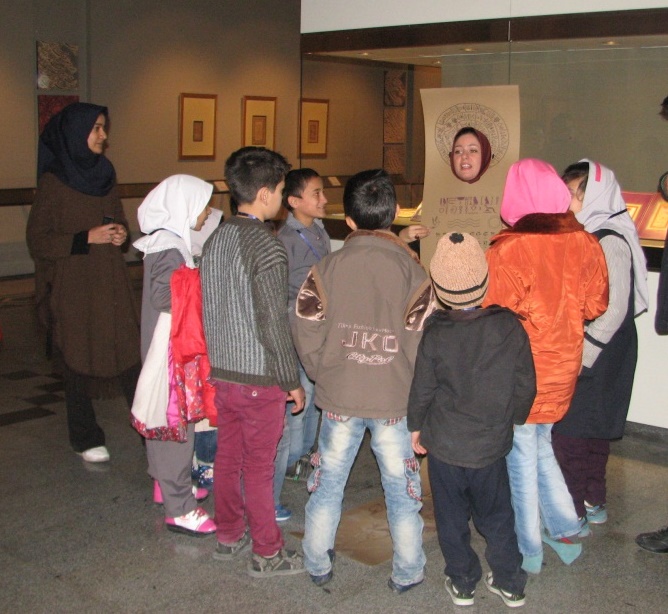 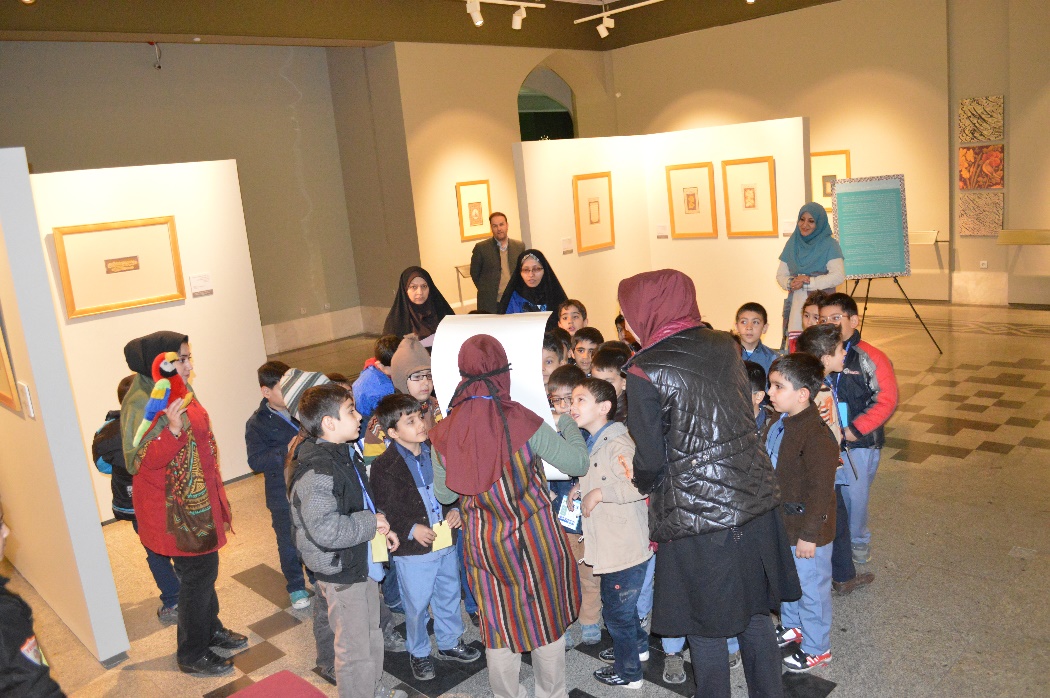 شجره نامه خانوادگی من
موزه :ملک
هدف:آشنایی با شجره نامه خانوادگی
اشیاء:شجرنامه کمال الملک
زمان:دوشنبه ها 9-11
مکان:سالن کمال الملک
بازدید کننده:کودکان مقطع دبستان و پیش دبستان
روش قصه گویی:قصه فانتزی
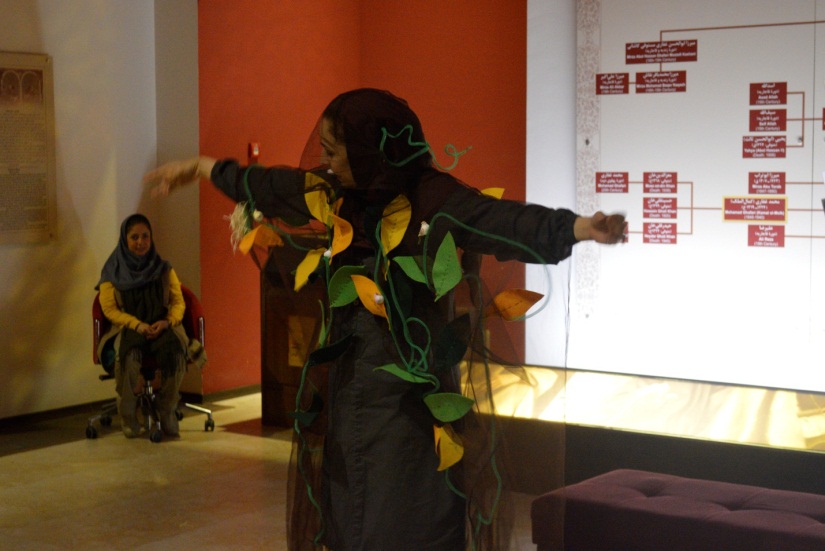 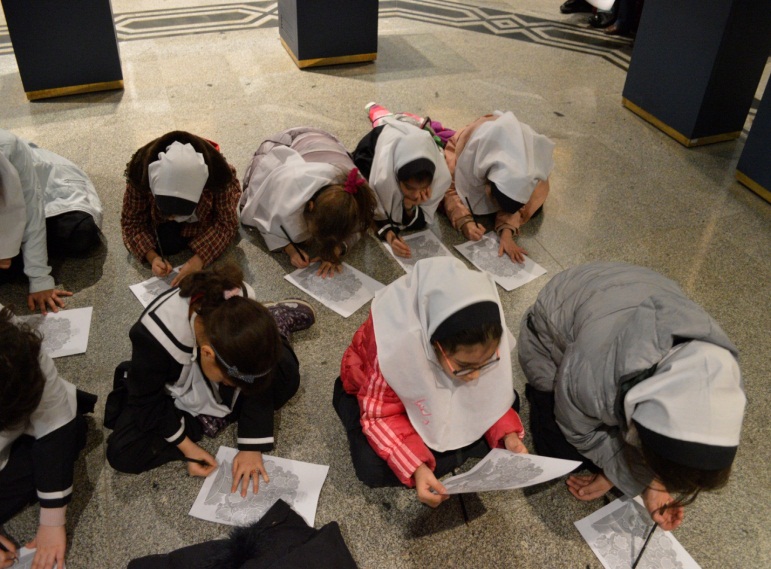 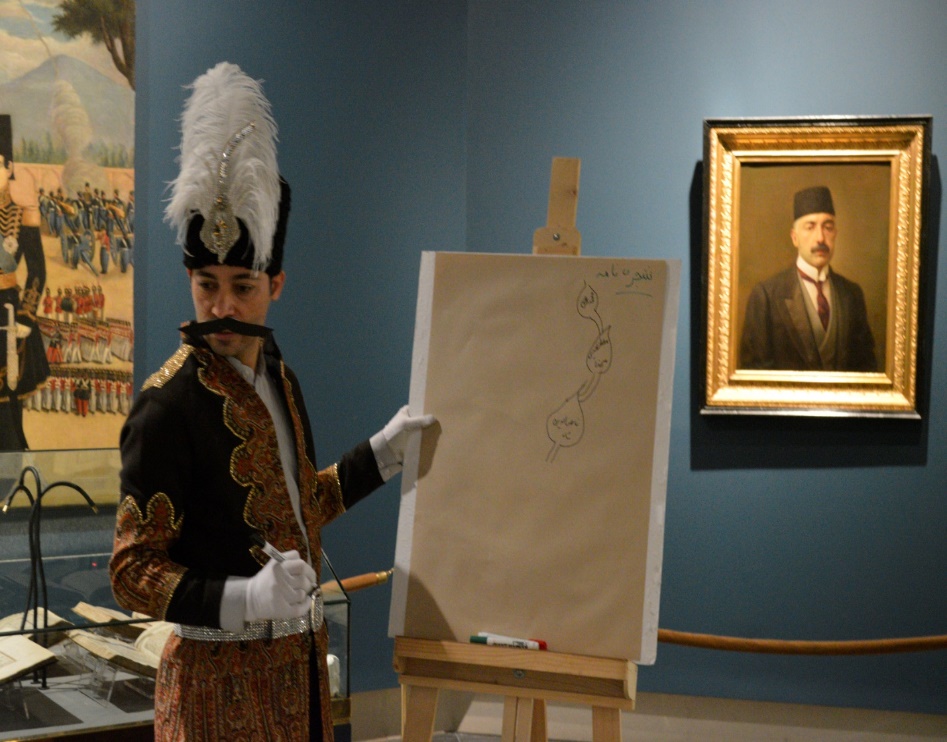 قصه و نمایش (وراق)
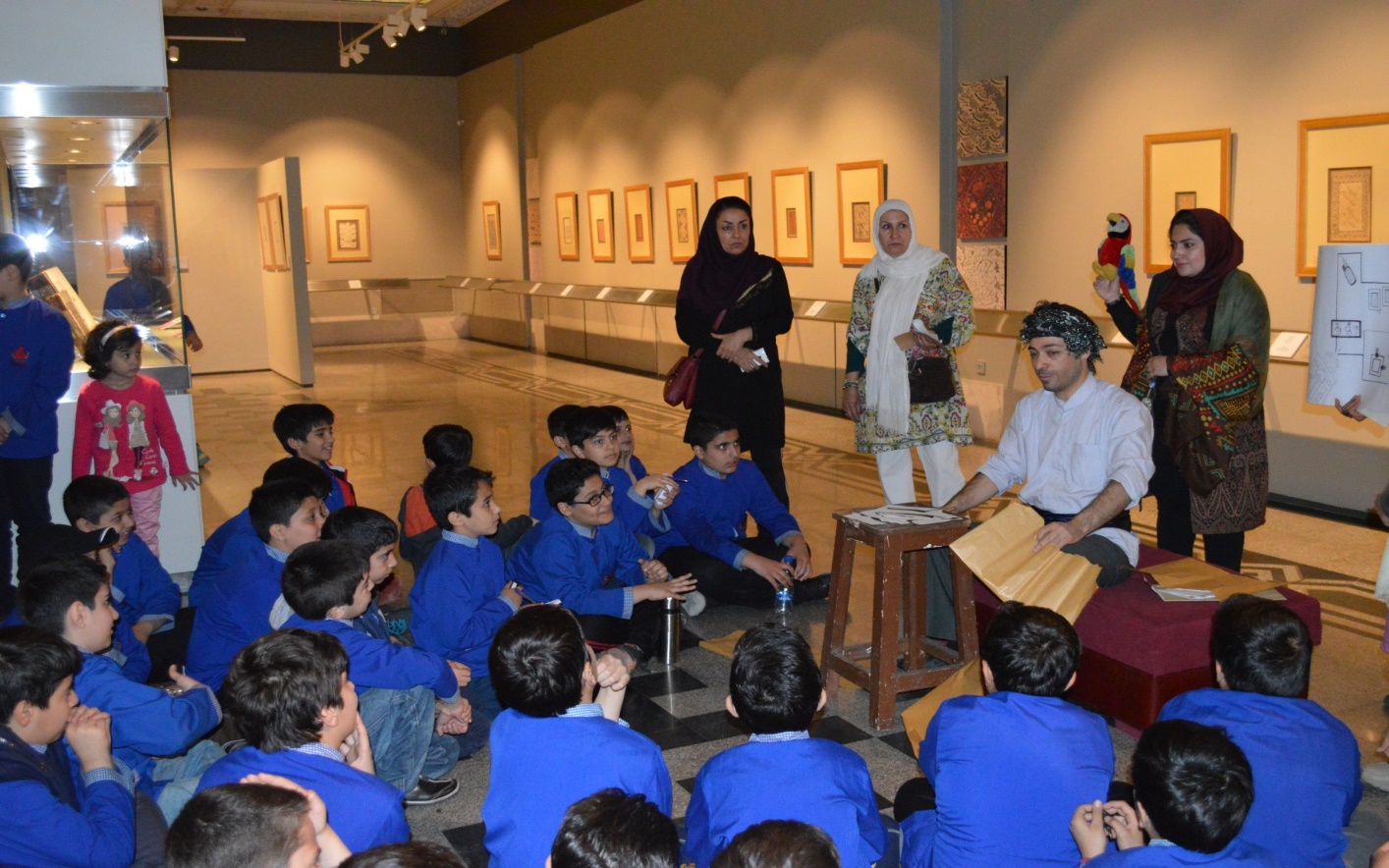 طوطی و بازرگان
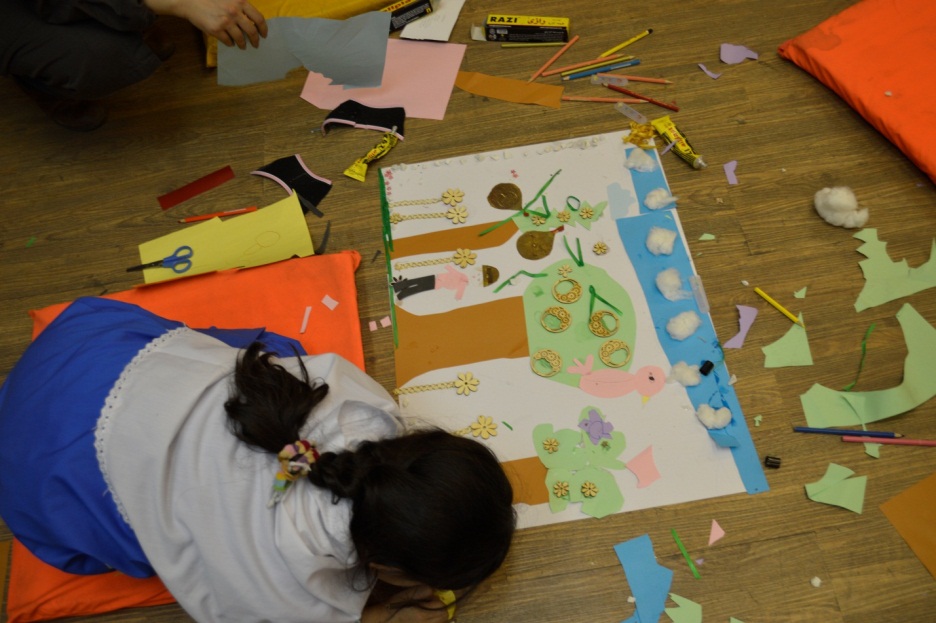 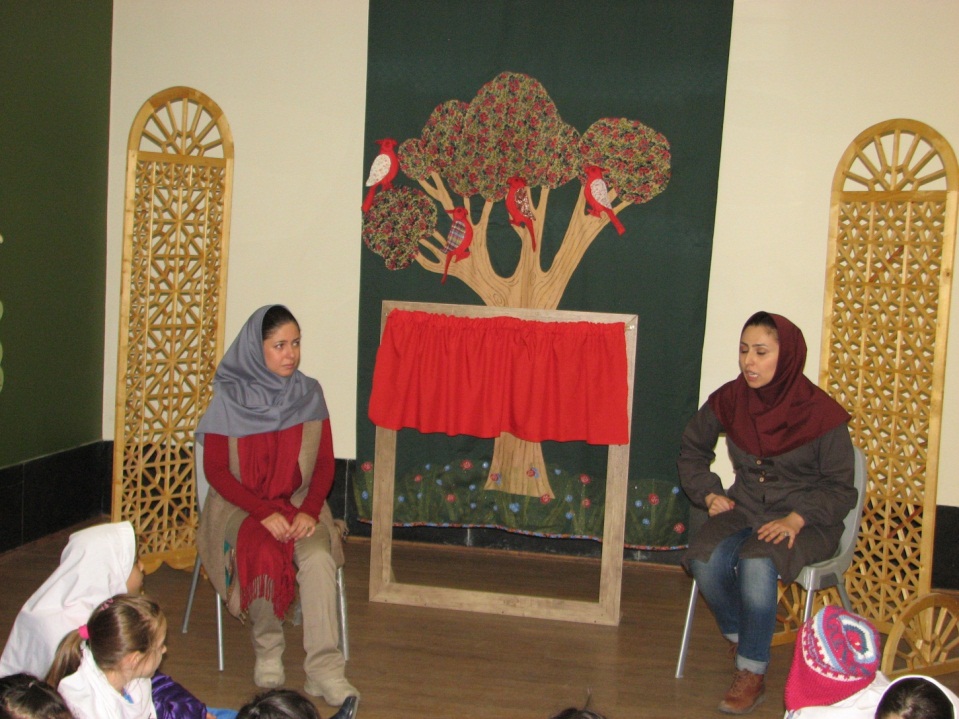 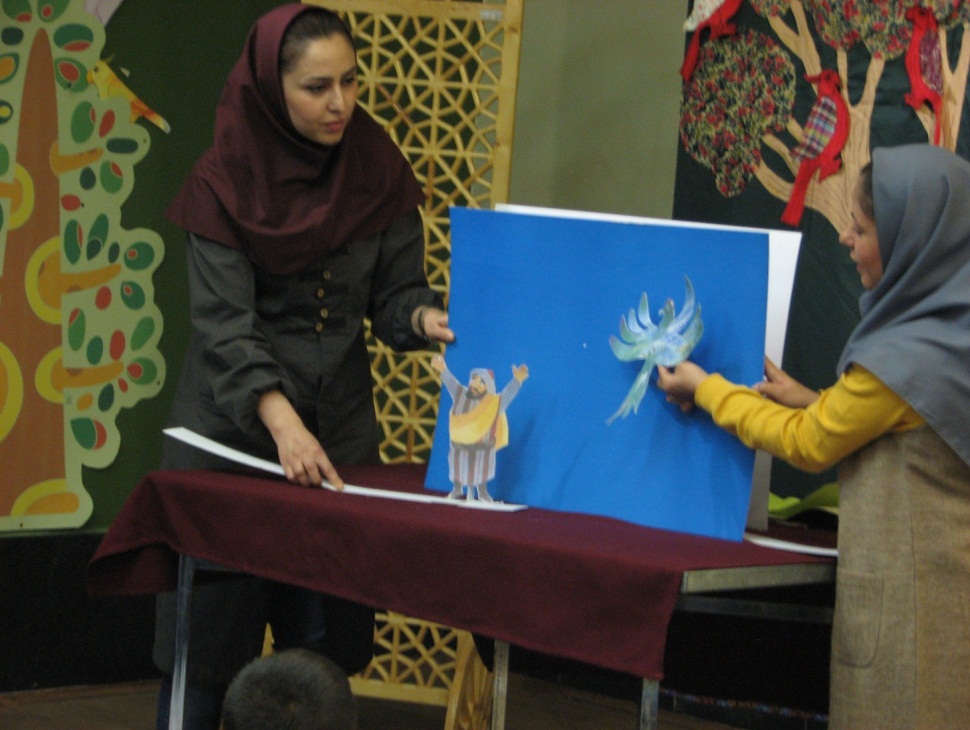 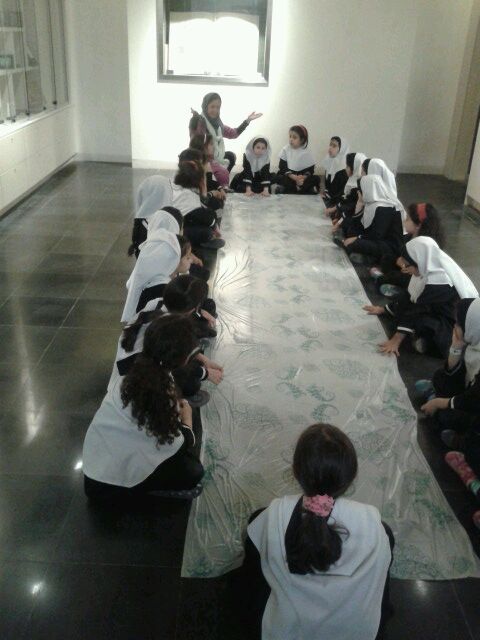 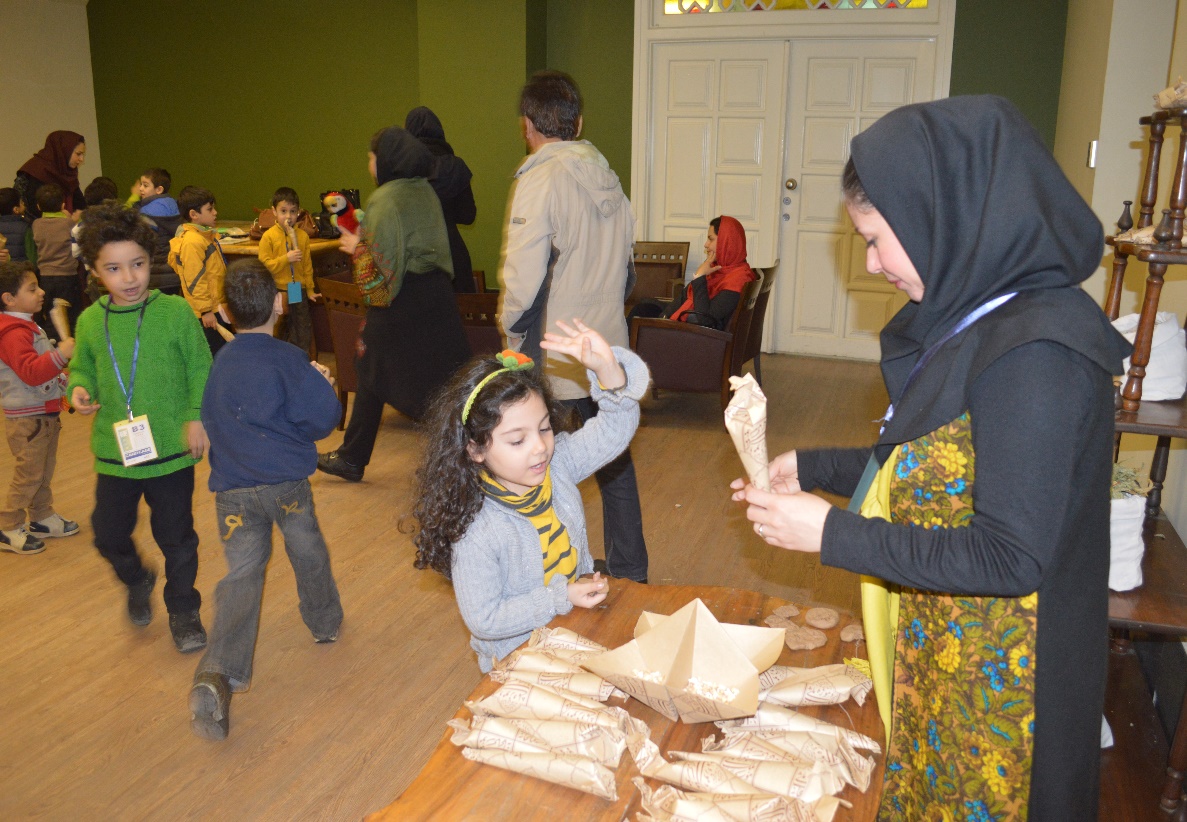 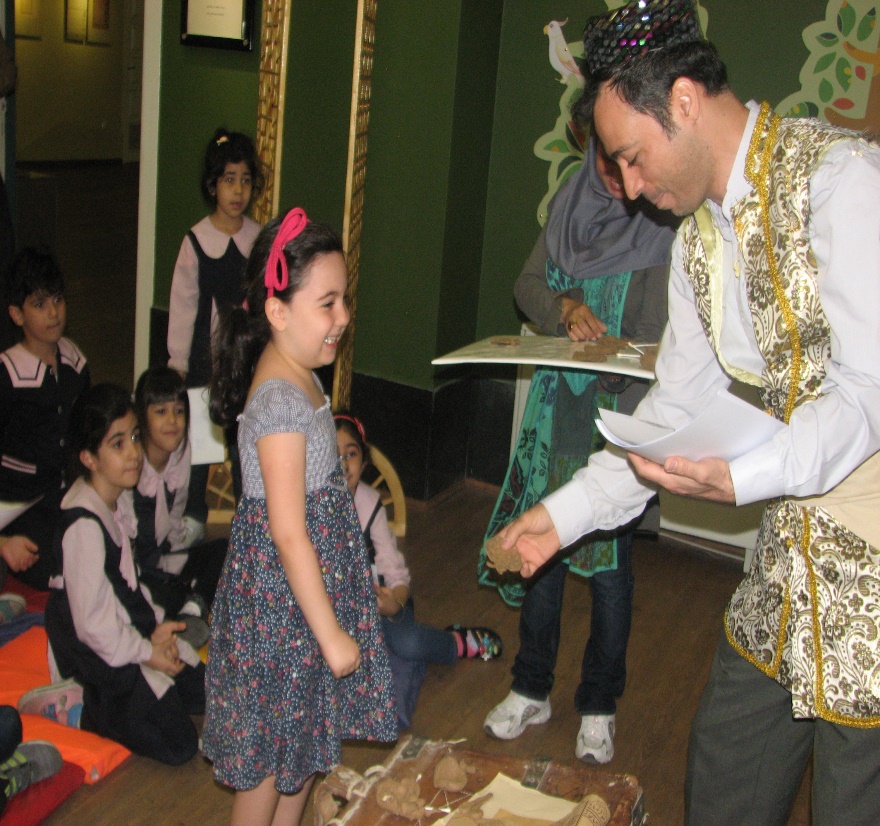 قصه و زبان بدن(نشستن)
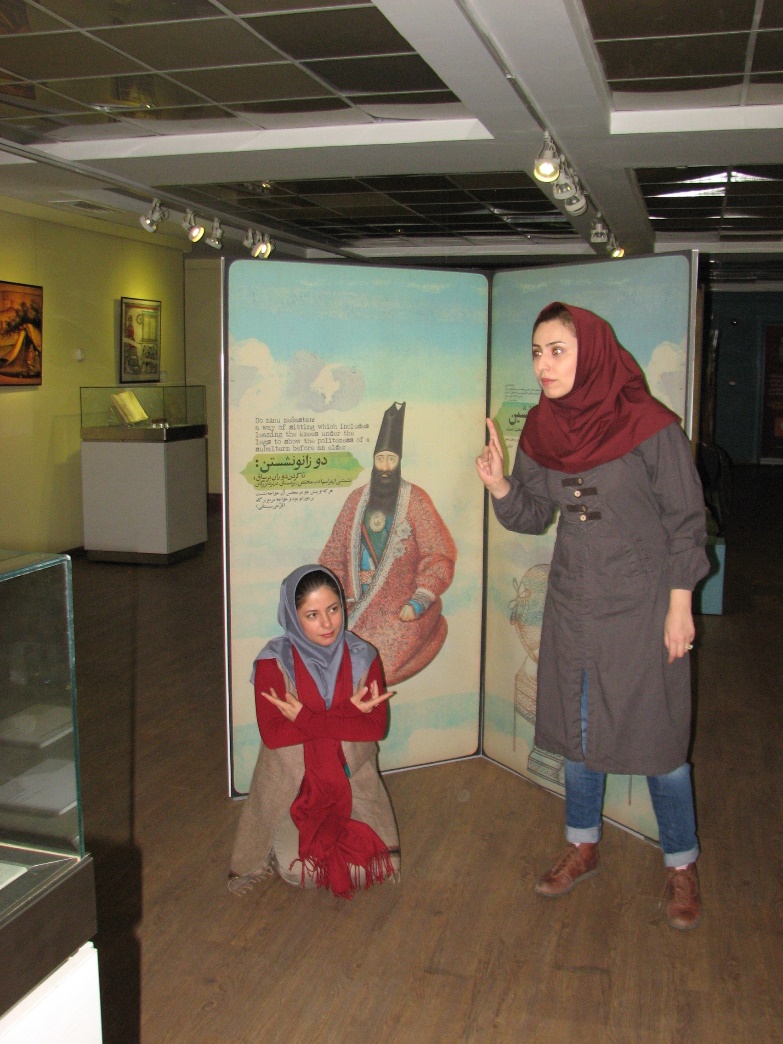 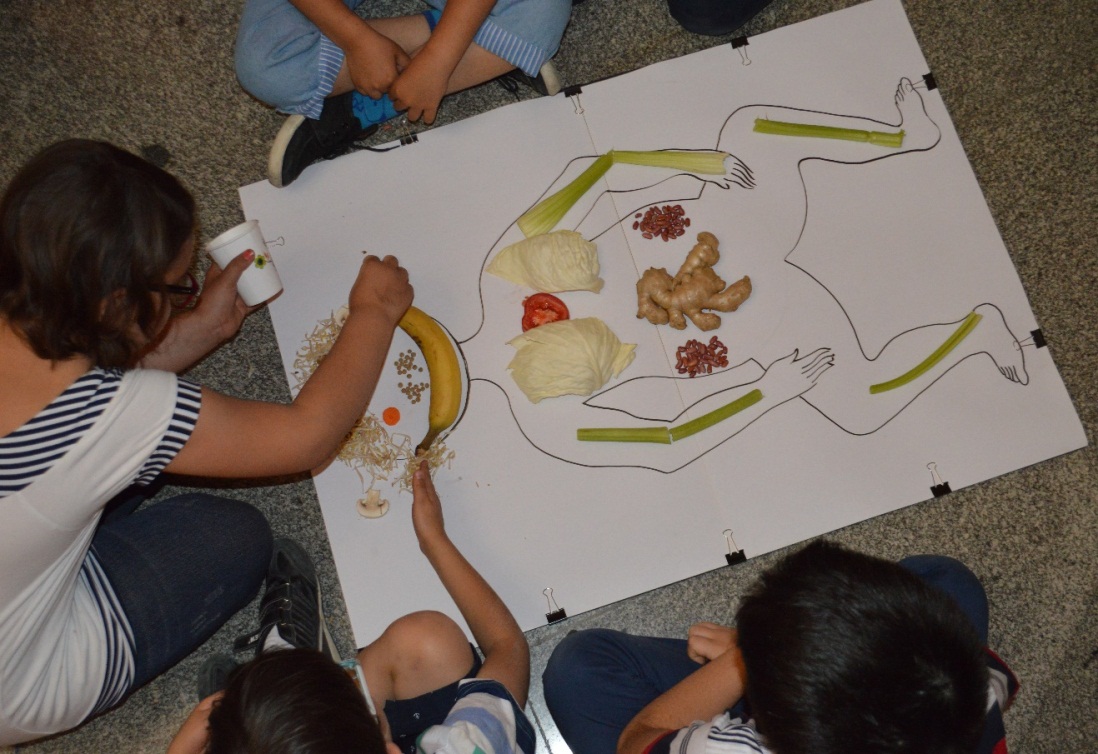 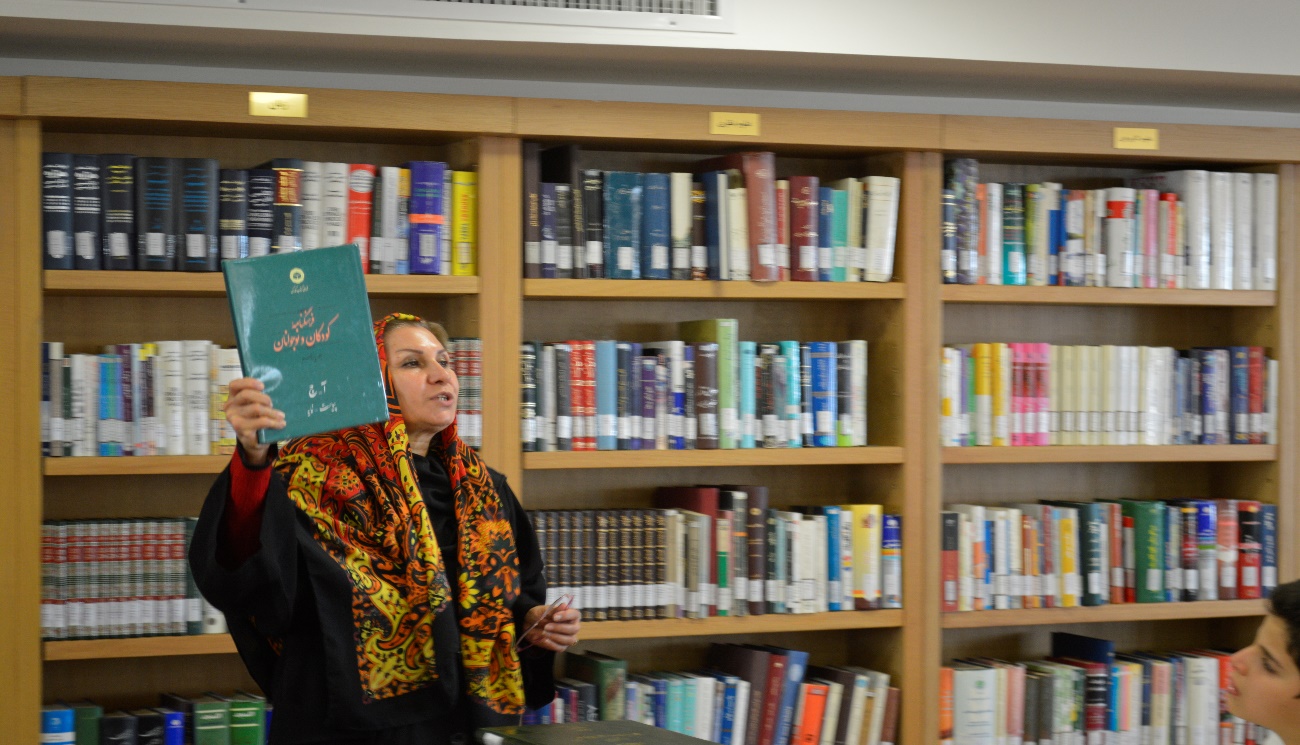 قصه گویی با فعالیت
مورچه و بلبل
موزه: پول ایران
هدف: پس انداز
اشیاءموزه: سکه 
زمان: هفته کودک15مهرماه-2ساعت
مکان: فضای بیرونی موزه صلح
بازدید کننده: مخطب آزاد
روش قصه گویی: قصه گویی بدون ابزار
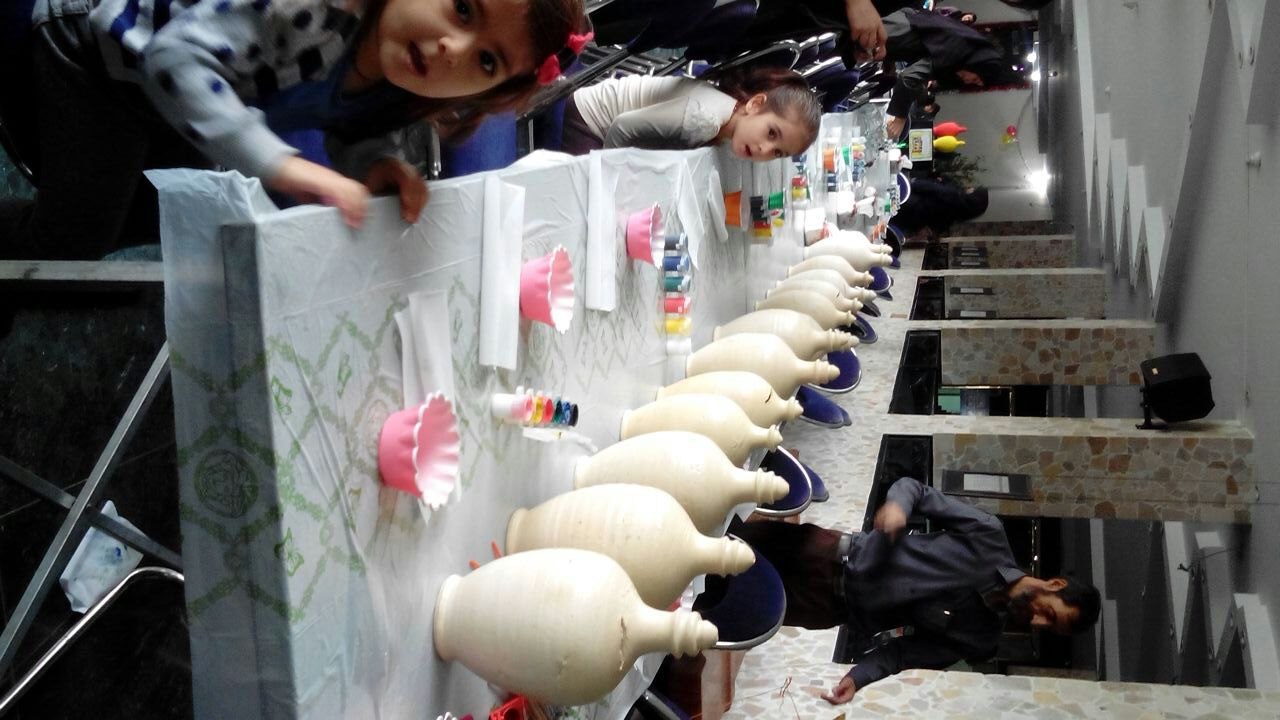 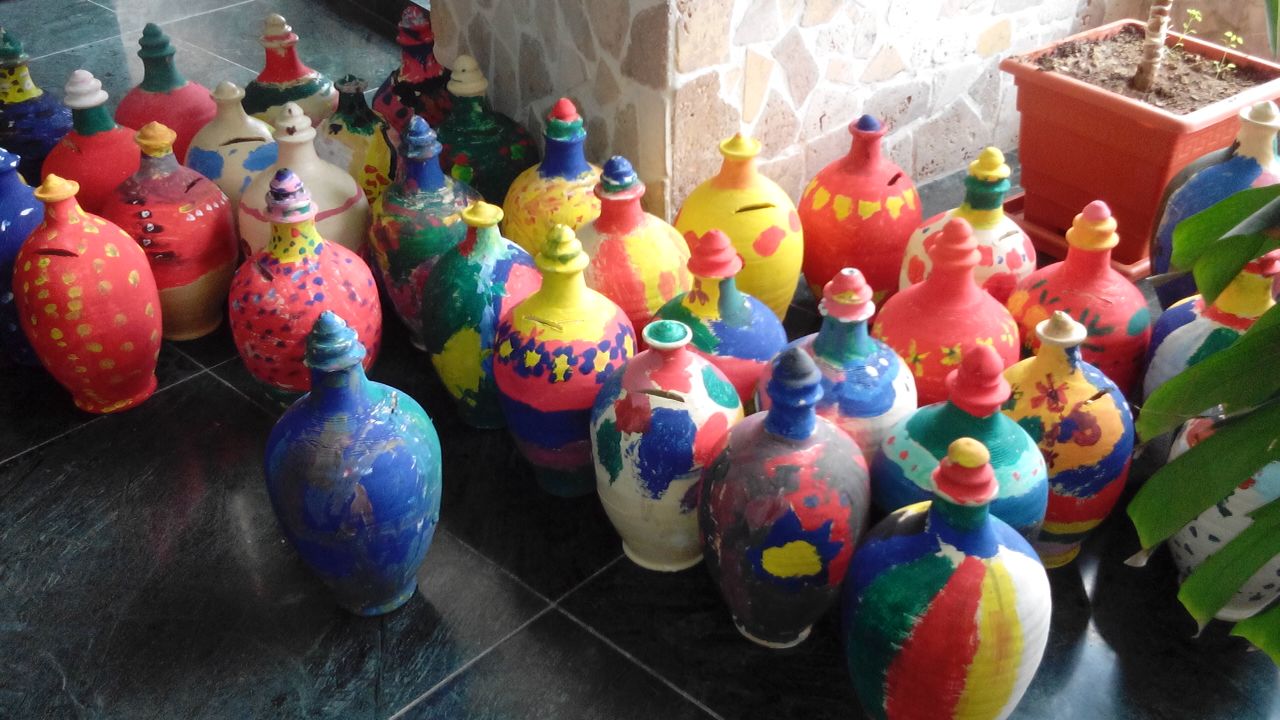 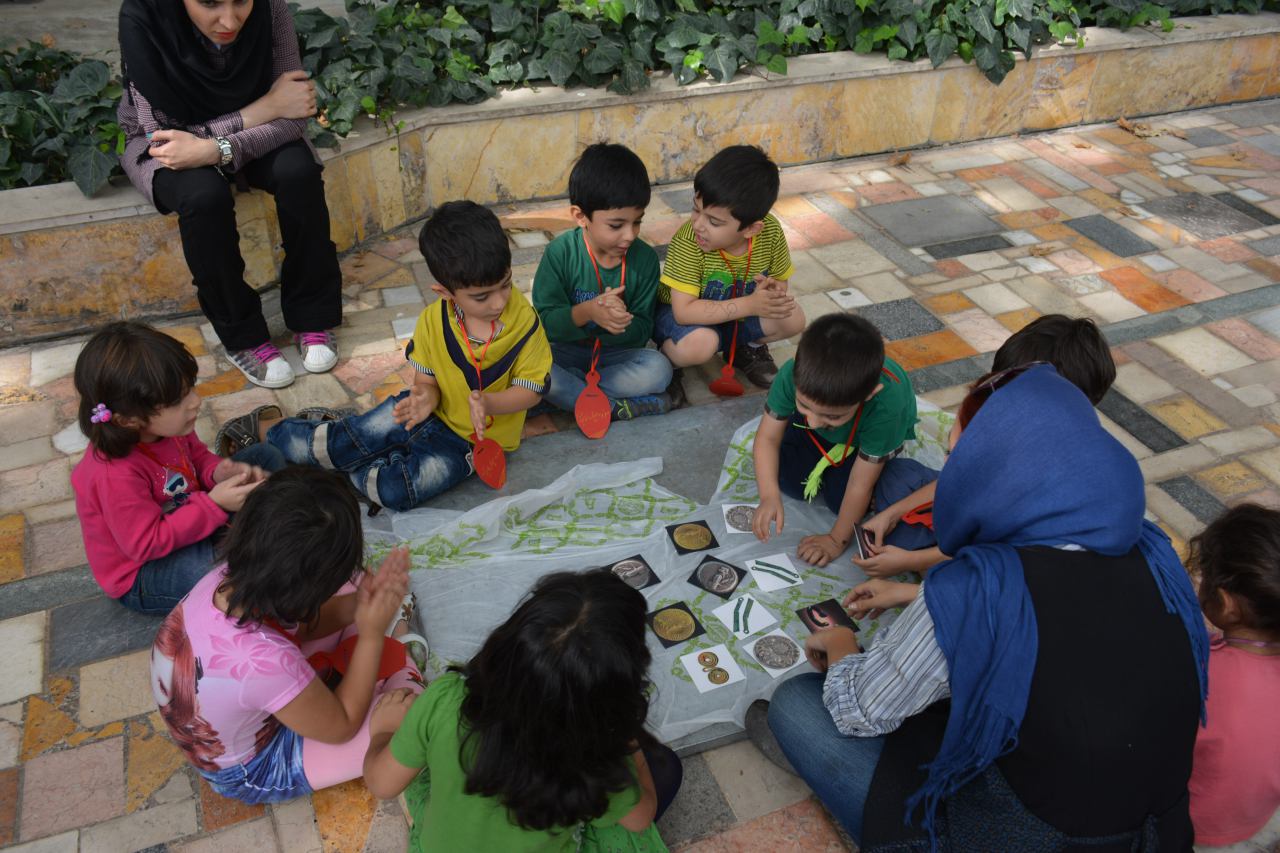 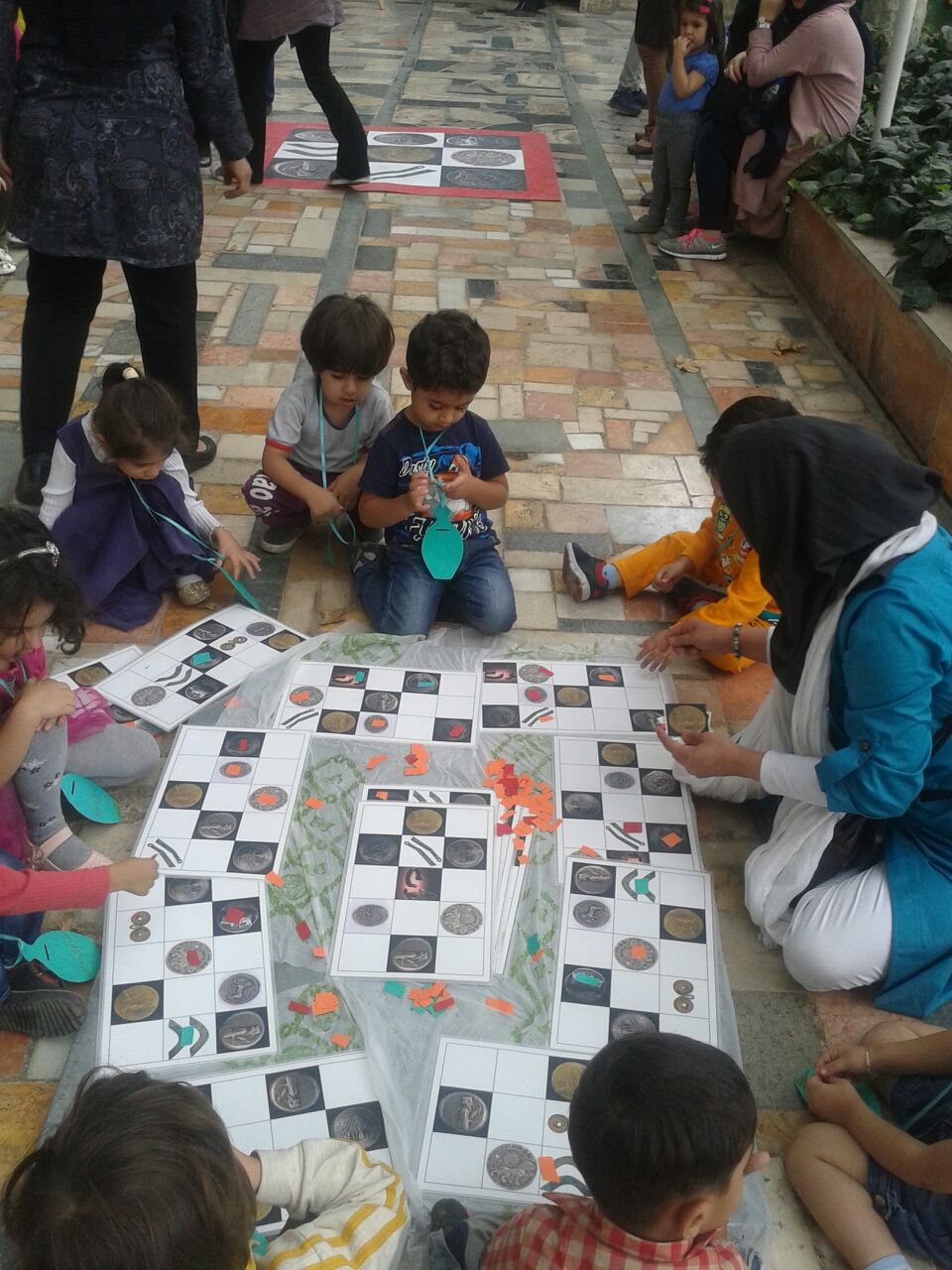 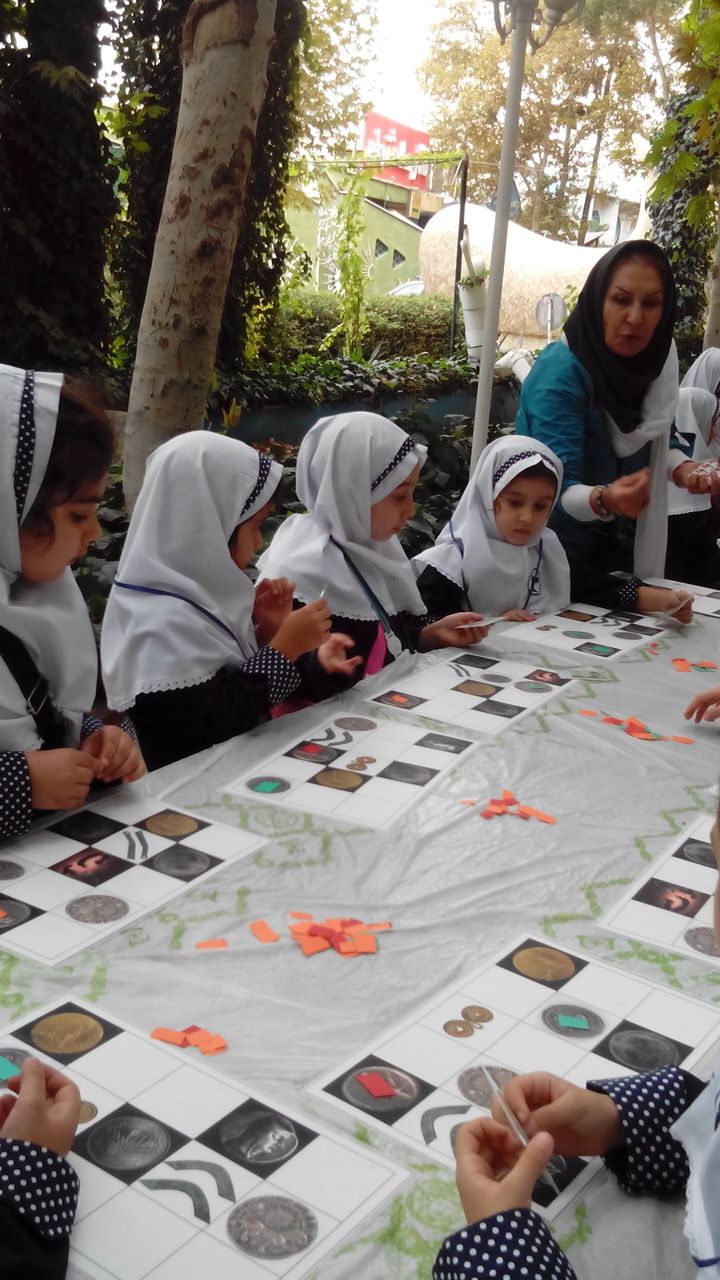 قصه و بازی
طرح پنج گنج
قالیچه پرنده
موزه: فرش
هدف: آشنایی با نقوش فرش
اشیاء موزه: فرش
زمان : 19 مهرماه هفته کودک –2ساعت
مکان: فضای بیرونی و درونی موزه
بازدیدکننده: پیش دبستان
روش قصه گویی: قصه وبازی
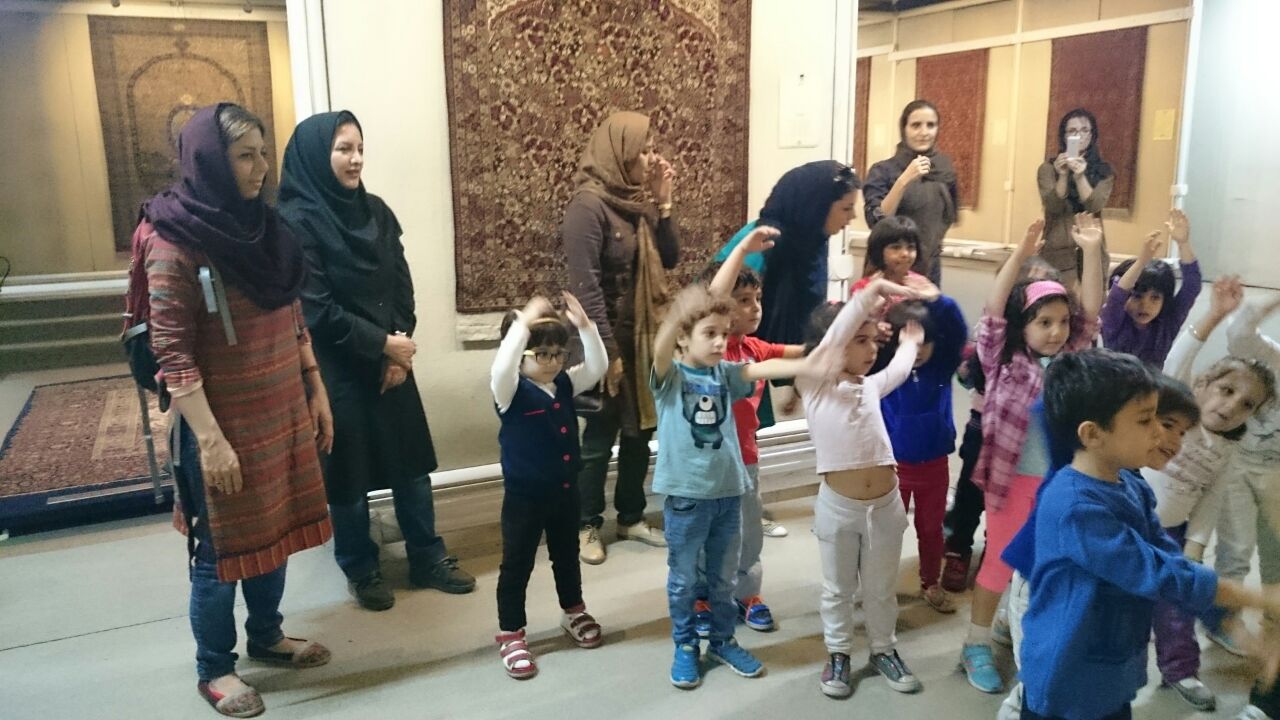 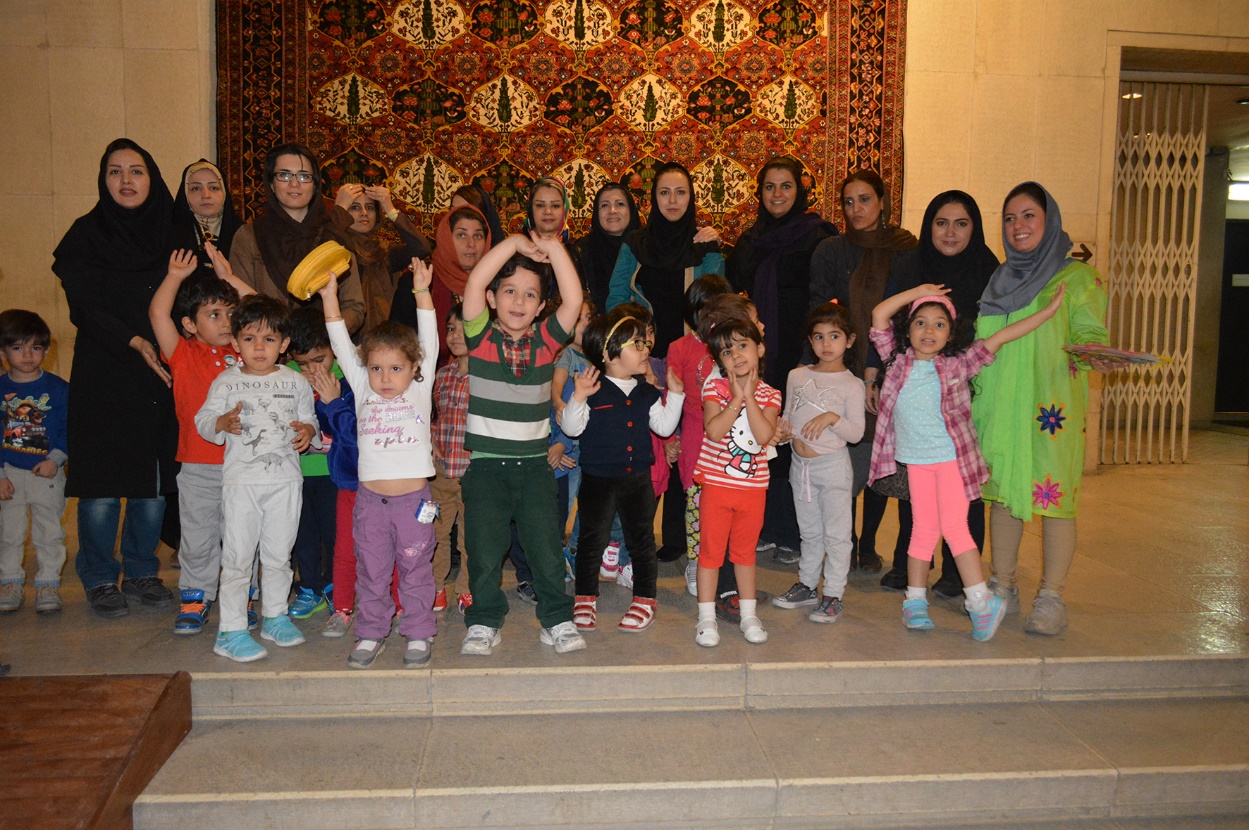 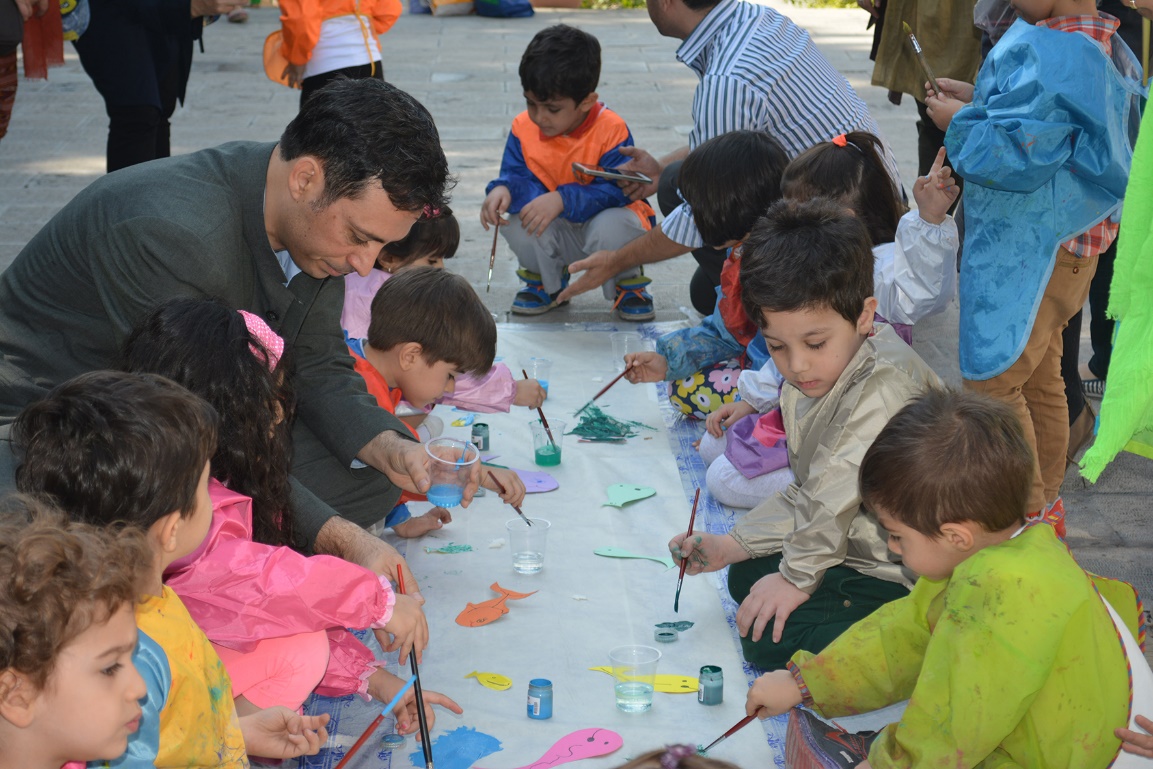 بهرام و آزاده
موزه: رضا عباسی
هدف: آشنایی با نقوش روی آثار
اشیاء موزه:ظروف
زمان: 21مهرماه هفته کودک-2ساعت
مکان: فضای درونی موزه
بازدیدکننده: مهدکودک
روش قصه گویی: قصه و بازی
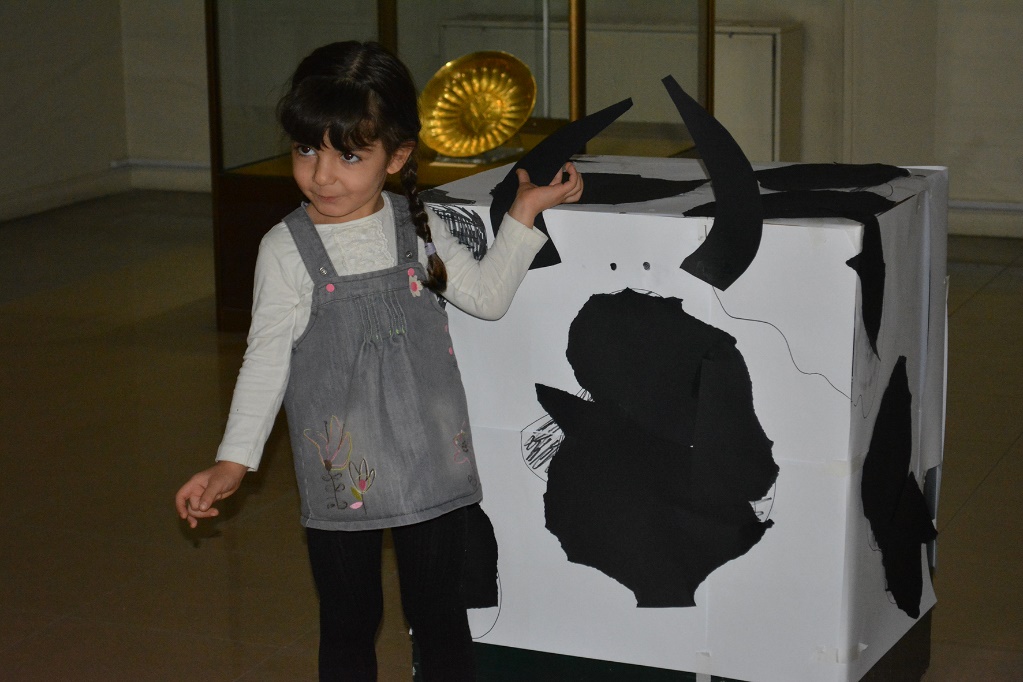 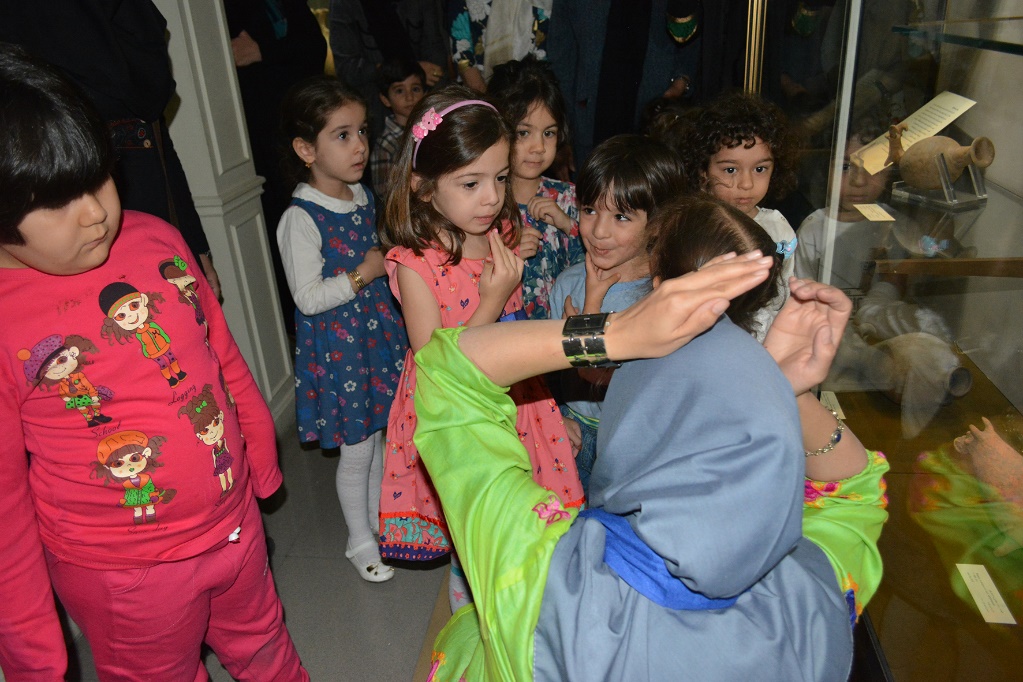 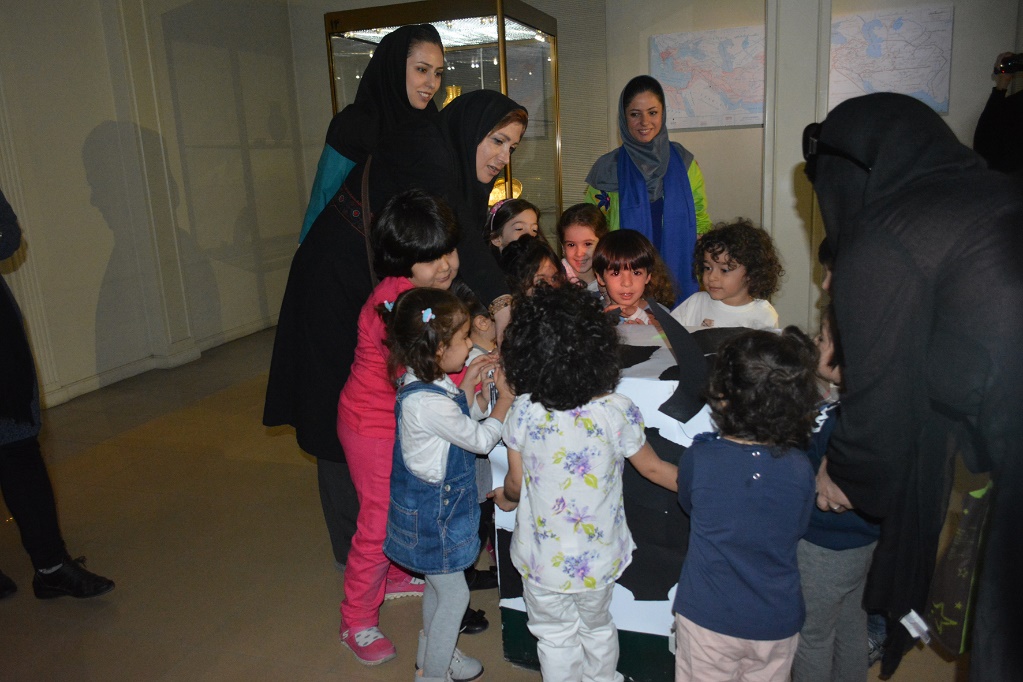 تلفیق قصه ها با بن مایه های مشترک
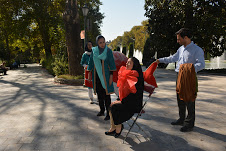 شازده کوچولو-حضرت یونس
موزه : صلح
هدف: آشنایی با پنج مفهوم دوستی،همدلی،مشارکت،خودشناسی،احترام
زمان: 18 مهر به مناسبت هفته کودک-2ساعت
مکان: فضای بیرونی موزه صلح
بازدیدکننده: مخاطب آزاد
روش قصه گویی:تلفیق قصه ها با بن مایه های مشترک
قصه مشارکتی
نمونه:گیلگمش و نقوش روی اشیا
موزه: آبگینه
هدف: آشنایی با نقوش روی اشیا
اشیاء موزه : اشکدان -شیرمک 
زمان : هفته کودک / 2 ساعت
محیط و مکان : فضای درونی و بیرونی موزه آبگینه
شنونده / بازدیدکننده : کودکان پسر مقطع دبستان
روش قصه گویی :قصه مشارکتی
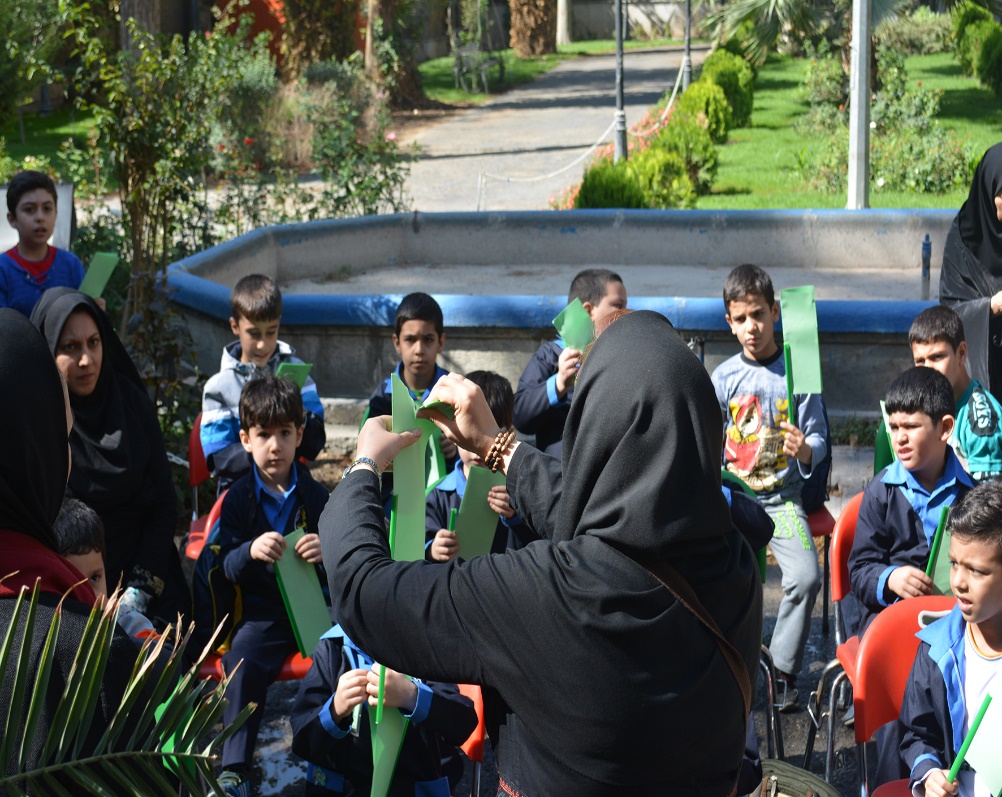 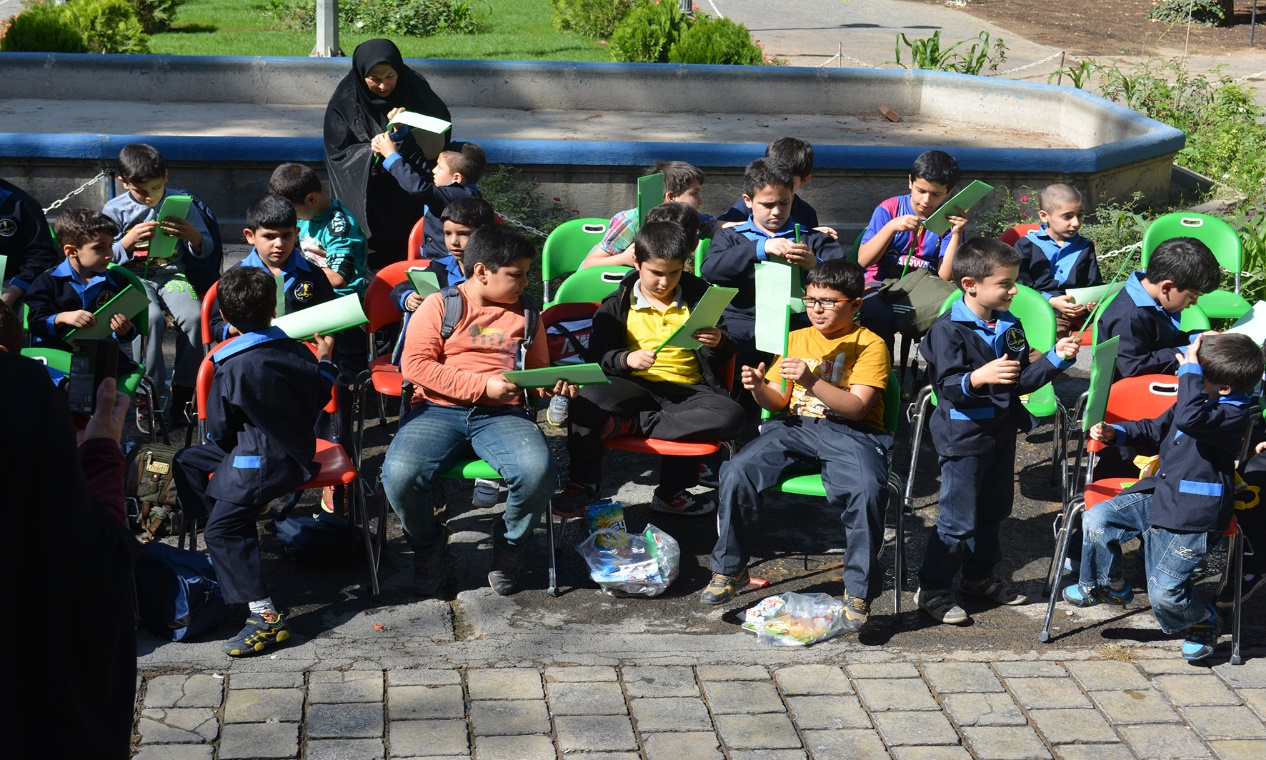 نمونه:سه قصه
موزه: علوم و فناوری
هدف: استفاده صلح آمیز از انرژی هسته ای
اشیاء موزه : ژیروسکوپ،اسطرلاب،پیل اشکانی
زمان : هفته کودک / 2 ساعت
محیط و مکان : فضای درونی موزه علوم
شنونده / بازدیدکننده : کودکان پسر مقطع دبیرستان
روش قصه گویی :قصه ساده
قصه های خوراکی
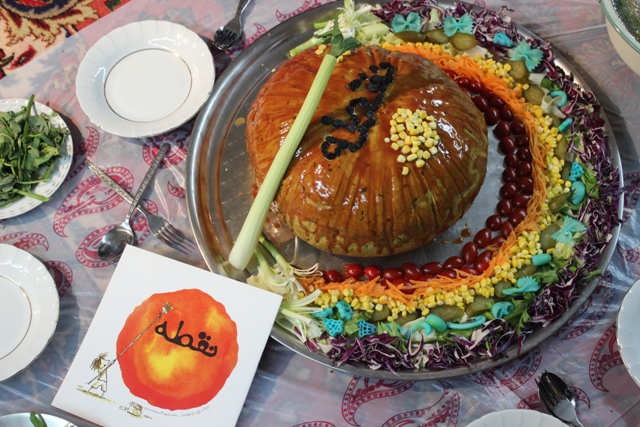 آرزو هایی که خورده شدند!
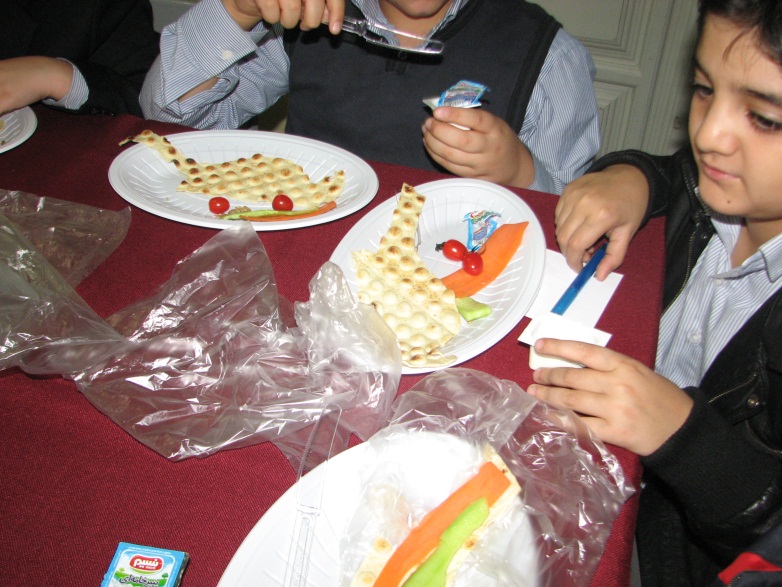 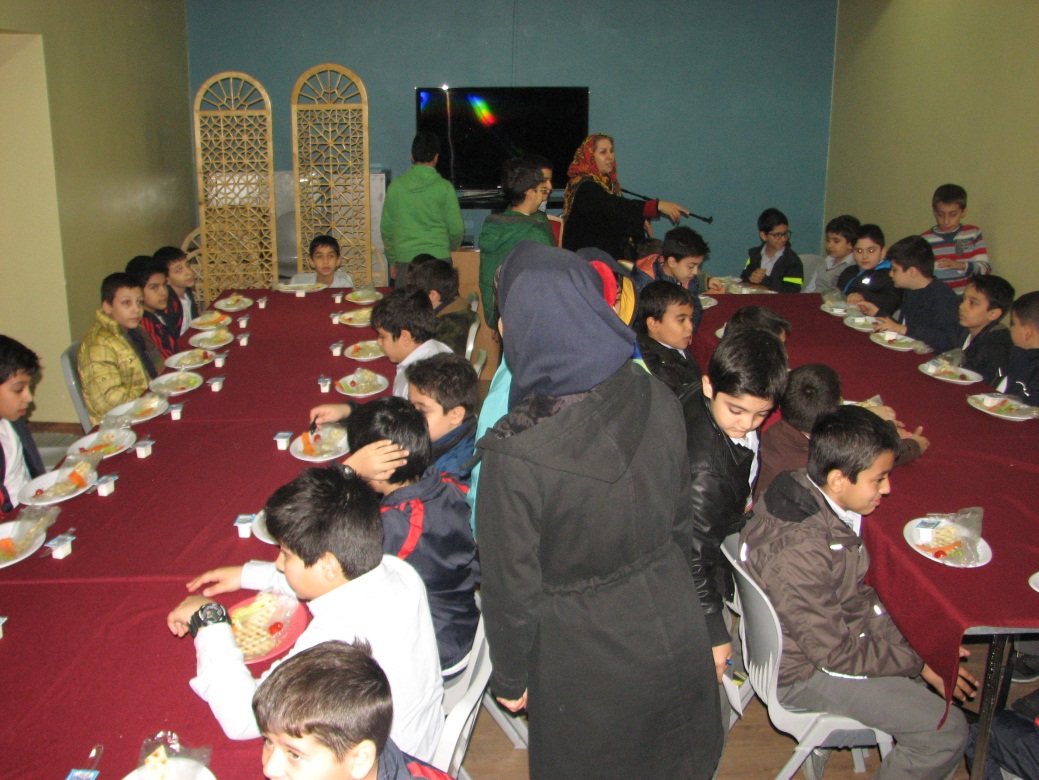 موزه عروسک های ملل
قصه بزی که پیام آور بهار بود .
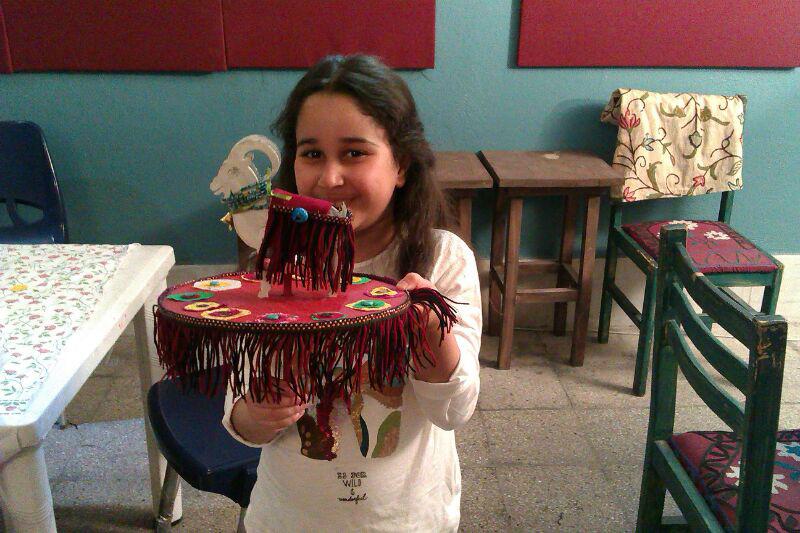 از توجه شما سپاسگزارم...